SESSION 1
Course Introduction
HU03-001-G Geopolitics of europe in a changing worldcourse Coordinators:  	Prof Thomas Hoerber: 								thomas.hoerber@essca.fr,  				Prof Gabriel Weber: 				gabriel.weber@essca.fr
extract from Essca study’s rules
Punctuality 
Students are expected to arrive on time in the classroom, i.e. before the start of the lesson
Students who are late will not be accepted in class


 Use of telephones is strictly forbidden 
No use of telephones during the course whatever the reason 
given by the student


 Use of computers is not allowed during the course
Students should have paper and pens to take 
notes by hand
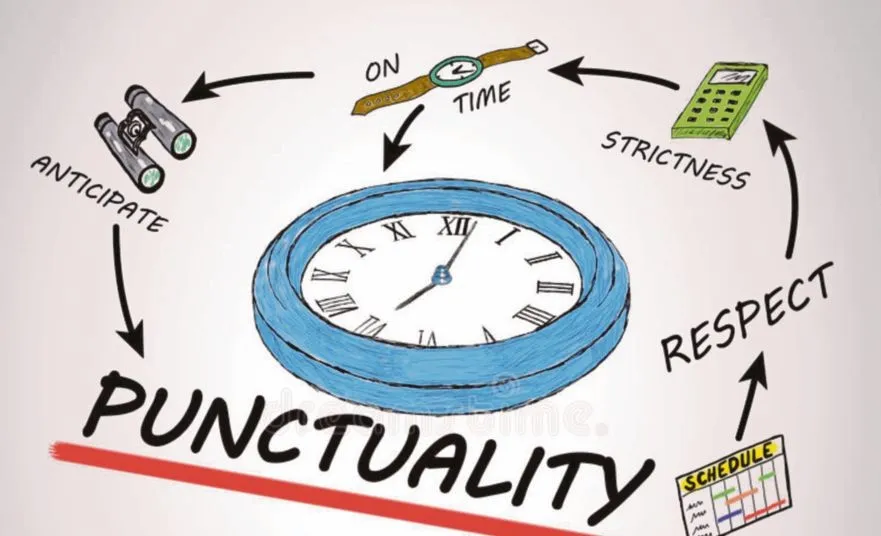 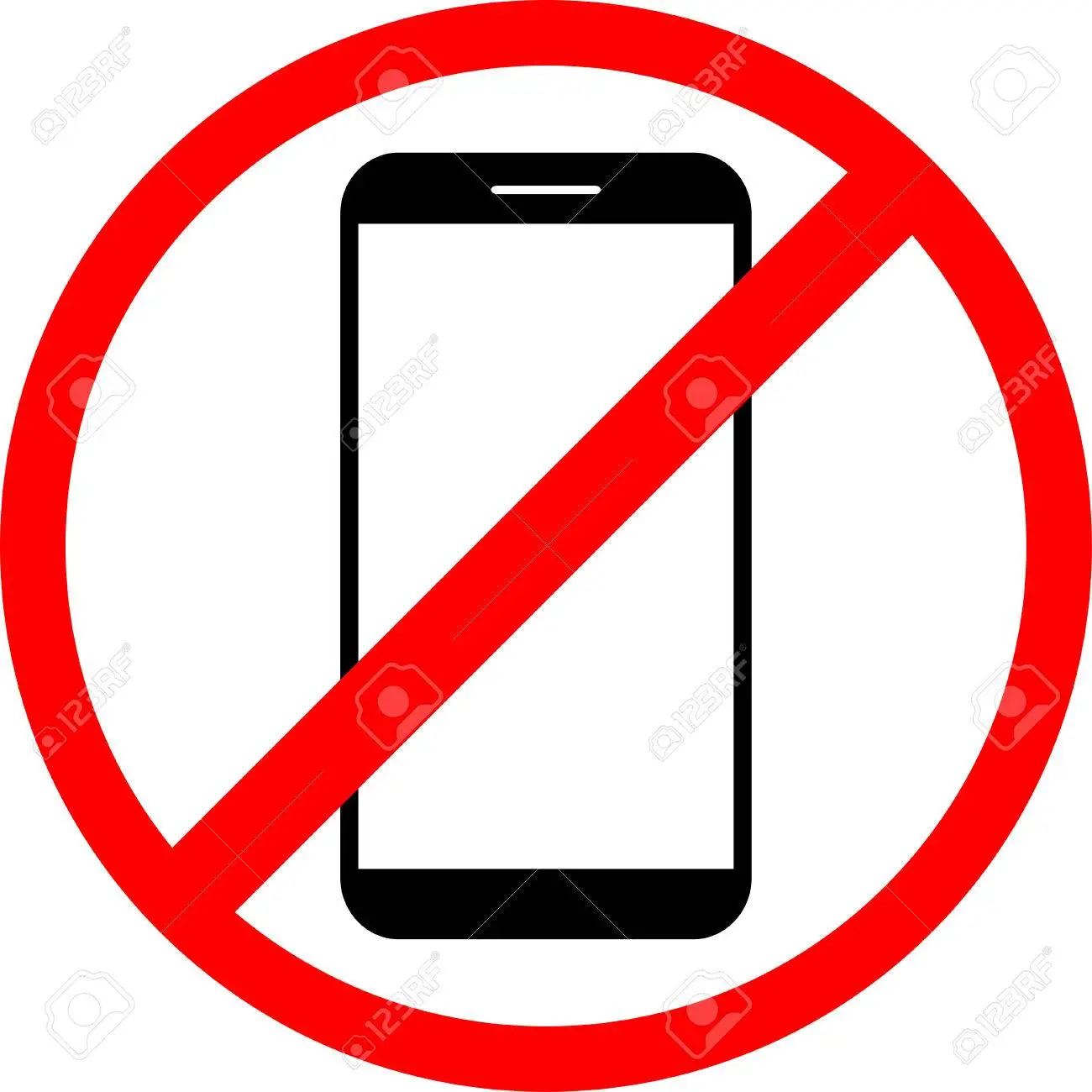 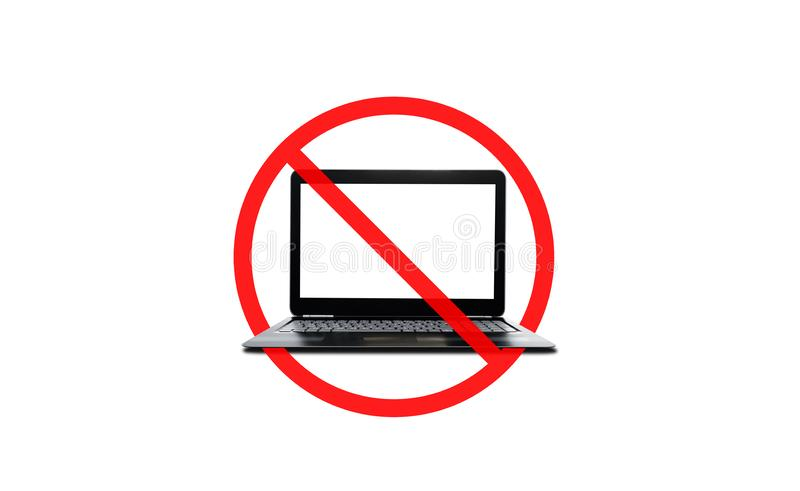 Course Contents
This course builds on the International Relations (IR) and Geopolitics courses in the first year at ESSCA and extents them to our immediate environment, the EU:

The EU is one of the major actors in International Relations. The EU exercises its policies domestically and on the international stage. This course features therefore EU public policies, both with an international and internal dimension. It analyses how the EU implements policy, e.g. Multi-dimensional Stakes of European integration in the Cultural Industries; Erasmus exchange programme; Migration; Borders; European Governance on Platformization and Culture; European citizenship; Transport and Infrastructure; Armament and the European Defence Agency; Cyber Security; Large European research infrastructures: ITER, CERN; The Eurozone; The Common Agricultural Policy
Course structure
The course is divided into four parts:
 Part I The most important EU policies (8 sessions): 
Introduction to the course
EU energy policy, EU sustainability policies, CFSP, CAP etc. 
For more details see ‘Practical Course Outline’ on Moodle

 Part II Excursion to a European Institution (2 sessions):
Civil Society, e.g. Maison d’Europe
EU Agency, e.g. Community Plant Variety Office
European company, e.g. Airbus
 
 Part III EU policies à la carte (4 sessions)
Erasmus, Football in European integration, European space policy
For more details see ‘Practical Course Outline’ on Moodle

 Part IV Guest Lecture organisde by the EU*Asia Institute  (1 session)
The impact of the Russia-Ukraine war on the EU
4
Pied de page
Learning goals
By the end of this course, students should be able to:
Students are able to analyse European Politics and Policies in oral and written form

Students are able to summarise one European public policy in an individual presentation. 

Students can write academically about European politics and follow academic writing and referencing standards, as will be tested in an assignment of 500 words. 

Students can, at the end of the course, write a short thesis (policy brief =1500 words) on European Public Policies in which they make informed arguments about a European public policy;
5
Pied de page
Learning methods
1) Teaching resources – what is expected from course instructors?
 Use of core texts related to the course
 Engage students in in-class discussions as a moderator
 Sharing your experience of European integration with the students
 Use of PPT presentations as background information

2) Active learning – what is expected from students?
 Preparatory home reading of fundamental texts to be debated in class
Students can be questioned individually or as the whole on their readings
 Individual presentation on the topic of a session registered in the ‘List of Presentations’ 	– for instructions see ‘Guidelines for Presentations’, both available on Moodle
Preparation of a written assignment registered in the ‘List of Assignments’ – for instructions see ‘Guidelines for Assignments’, both available on Moodle
The deadline is session 8 of the course
Preparation of a written policy brief registered in the ‘List of Assignments’ – for instructions see ‘Guidelines for Policy Briefs’, available on Moodle
The deadline is session 15 of the course
Active and constructive participation in class with questions and analysis.
6
Pied de page
Course evaluation
30% oral presentation of one subsection of a session – for instructions see ‘Guidelines for Presentations’ 

20% Assignment (500 words) – for instructions see ‘Guidelines for Assignments’

50% Policy Brief (1,500 words) – for instructions see ‘Guidelines for Policy Briefs’ 

All documents are available on Moodle in the Section ‘General’
Pied de page
7
Guidelines for Presentation
In order to catch the attention and interest of your audience it is essential to present your topic in a free speech.
 It is usually helpful to have some notes to refer to. It depends on your personal style how detailed they are. A structured list of key points and related arguments which are fleshed out and explained during the presentation usually delivers good results.
Handouts are usually a good way of providing your audience with basic information and the structure of your presentation. Structural elements such as bullet points, sequential numbers etc., are advisable. 
Give a short bibliography of the sources used at the end of the handout so that one can read up on presentation materials afterwards. 
Additional materials such as overhead foils, whiteboard or Power Point can be used, but should not be overemphasized. The presenter and the contents must remain the dominant elements of the presentation.      
Usually it works well, if you stand up and present in front of the class.
The presentation should be 10-15 minutes long.
8
Pied de page
The most important thing about your Presentation
Clearly all the above points are no strict rules. Feel free to experiment and find your own way to put your arguments across in the most convincing way. The most important criterion for grading will be the effort and the attempt to give a good presentation. Clear presentation of contents and the attention of class normally result from this effort and will, therefore, form the basis of the evaluation.
Guidelines for Assignments
I. General requirements

	1. The Economic Security assignments are an exception. The 	deadline for these assignments will be Session 7 of the 	course.

	2. Aim for about 500 words.

	3. Usually a threefold structure of 	Introduction/Interpretation/Conclusions is a good way of 	providing an analysis of both primary and secondary sources.

	4. Use the assignment marking grid to prepare a summary of a 	subsection of the chapter you have chosen in the List of 	Assignments.

	5. Make proper academic references and write in good English
10
Pied de page
Guidelines for Assignments
II. Introduction
	1. Give the author, title and the year of publication of the source in the 	introduction of the paper.
	
	2. Examples of the right quotation techniques of sources can be found 	in the Guidelines for Policy Briefs.

III. Interpretation
	1. Describe the topic of a subsection of the chapter you have chosen; 	the 	different 	positions which are mentioned in the subsection and their 	interpretation by the author.
	
	2. Analyse the subsection and provide you own knowledge of how the 	topic can be 	interpreted. If, in this context, you know other authors or 	sources that have dealt with the topic, mention their positions and 	give a reference.

IV. Conclusions
	1. It will usually not be necessary to consult other sources than the 	respective chapter.
	
	2. However, if you want to include the opinion from another secondary 	source, present the source clearly with a reference.
The most importqnt poiunt about the Assignment
In the conclusion one can comment on whether the text was easily accessible; on the 	possible audience for the text; on the outlook or the political motivations of the author, or on 	the main arguments of the author, if that has not happened in 	the main body of the paper. 	Importantly, the conclusion is your own particular contribution. Try to give an opinion, your impressions of the text and what you took from it
Guidelines for Policy Briefs
A policy brief is a concise summary of a particular issue, the policy options to deal with it, and some recommendations on the best option. It is aimed at government policymakers and others who are interested in formulating or influencing policy.

General requirements
	1. 	The deadline to choose a topic is: Session 8

	2. 	The deadline for submission is: Session 15

	3. 	Aim for 1500 words
13
Pied de page
Guidelines for Policy Briefs
Choose one of the European Policies discussed in this course and propose the topic to your professor. 

Examples of policy briefs (see Sample1 and Sample 2 on Moodle

Bibliography is excluded from the word limit.

You can choose any topic that falls within the scope of the course. For all topics speak to the professor who teaches the course to get advice and his/her approval of the topic. 
Detailed Guidelines for Policy Briefs can be found on Moodle under General/Instructions for Policy Briefs
Guidelines for Policy Briefs
Required content:
Give the title of the policy brief.
Provide the reader with an executive summary of the problem and proposed action.
Explain in 1-2 paragraphs the problem. Define the problem. Describe the scope of the problem (local, regional, national, European). Explain why the problem requires policy action, that is the social, environmental, and economic effect.
Explain in 2-3 paragraphs the alternatives for action and assess their advantages and disadvantages. Do research about the policies that have been implemented to solve similar problems. This research can go beyond Europe, that is, you can use policies that have been used in other regions. Assess the advantages and disadvantages of applying such policies to the problem you have chosen.
Finish with 1-2 paragraphs with a policy recommendation: Justify the implementation of one of the alternatives for action and explain how it can be implemented. Consider the economic, environmental, and social cost to justify your recommendation.
When relevant, you may use figures or graphs to illustrate your analysis or provide a synthetic presentation of complex matters
Add a reference list.
Guidelines for Policy Briefs
Required format:
Include: Title, your name, the course name and number, the instructor’s name, and the due date.
Use 1.5 line spacing and 12 font size
Insert page numbers
Organize the content with headings and subheadings.
For the basic rules of referencing please read: https://owl.purdue.edu/owl/research_and_citation/apa_style/apa_formatting_and_style_guide/reference_list_basic_rules.html
For examples of referencing please read the following sample paper: https://owl.purdue.edu/owl/research_and_citation/apa_style/apa_formatting_and_style_guide/apa_sample_paper.html
Guidelines for Policy Briefs
Submitting your essay
The file name of your brief should include your name. 
Send the essay as attachment to Dr. Thomas Hoerber (Thomas.Hoerber@essca.fr)
For plagiarism assessment, add as cc (groupe.essca@analyse.urkund.com)
Give a paper copy to the professor teaching your course
Please read the excerpt of the essay marking grid below to understand how you are evaluated
Anti-plagiarism regulation
What is plagiarism?
Plagiarism is “the act of taking another person’s thoughts and passing them off as your own” (Le Larousse definition)

It occurs when a student copies abstracts or the whole text from the original source without paraphrasing or summarizing them, and without quoting the authors of these texts

Plagiarism can be considered as a kind of legal infraction of the author’s rights

 How is plagiarism sanctioned?
In case of detected plagiarism in the written dossier, the grade given to the whole group should be 0 regardless of the quantity of information that has been plagiarized. In this case, the group’s final grade will be the average of the grade of 0 and the grade for the group’s oral presentation
extract from Essca study’s rules
Plagiarism 
Plagiarism is strictly forbidden in all types of work
If plagiarism is proven the work in question will be marked 0 and the administration will convene the Disciplinary Board


Class attendance is obligatory
Students must attend all classes 


 Work asked by the Professor should be done
Hard work leads to success
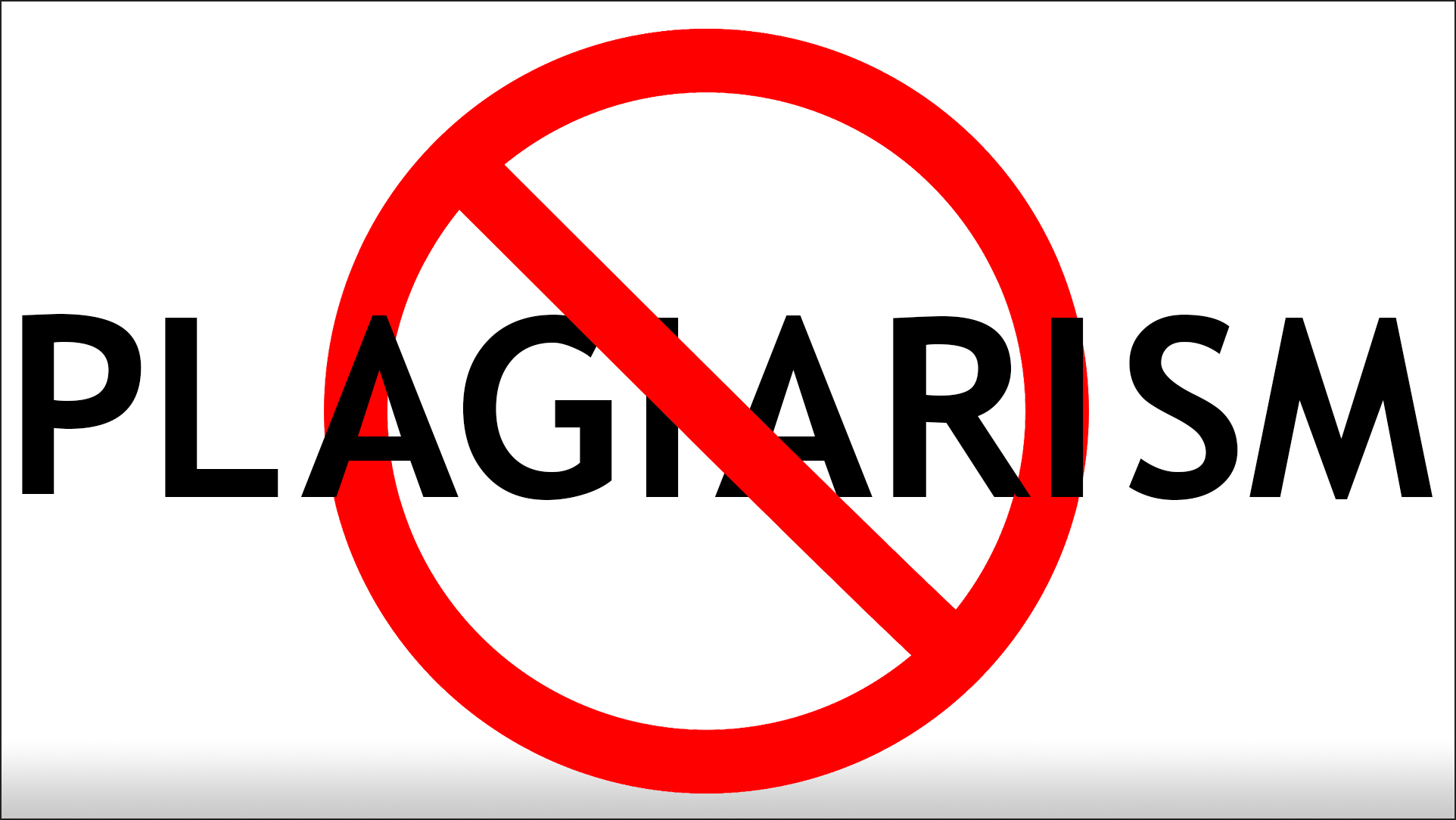 Main sources to be used by all students in this course
Hoerber T., Weber G., Cabras I. (2021) The Routledge Handbook for European Integrations, Routledge London 
E-book available in the ESSCA Médiathèque under: 
The Routledge Handbook of European Integrations / Thomas HOERBER
Catégorie de document : EBOOK Publication : Routledge, 2021
Ressource en ligne : Cliquer ici
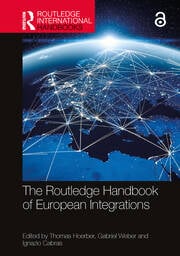 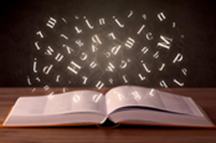 Homework
Students must read the respective chapter for each session before class.

 Prepare a table of contents on one of the subsections of the chapter for possible interrogation in class.

Prepare questions for class 

For Session 2 read ‘The United States of Europe and new horizons for European integration’, in: Hoerber T., Weber G., Cabras I. (2021) The Routledge Handbook for European Integrations, Routledge London, pp. 1-10
The Schuman Declaration 9 May, 1950
Read the Schuman Declaration in class (available on Moodle/General, last document in the list)
Think about the historical background in 1950
Think about the situation in France / Germany / Europe
Prepare questions
Questions on the Schuman Declaration
What makes up the Foundation ideas of Europe

Who is at the Centre of Europe?

How will European Integation work?
Conclusion onThe Schuman Declaration 9 May, 1950
What makes up the Foundation ideas of Europe
Peace & Prosperity

Who is at the Centre of Europe?
France & Germany

How will European Integation work?
Step-by-step; practical solutions; building real trust

Conclusion: 
Economic integration 
 Prosperity
 political freedom of action of integrated countries
 political integration between these countries 
 peace
 European integration uses economic means for political ends
THANK YOU FOR YOUR ATTENTION


ANY QUESTIONS?